Figure 5. ADK expression influences PPF at mossy fiber synapses. PPF measured at different interstimuli intervals. ...
Cereb Cortex, Volume 24, Issue 1, January 2014, Pages 67–80, https://doi.org/10.1093/cercor/bhs284
The content of this slide may be subject to copyright: please see the slide notes for details.
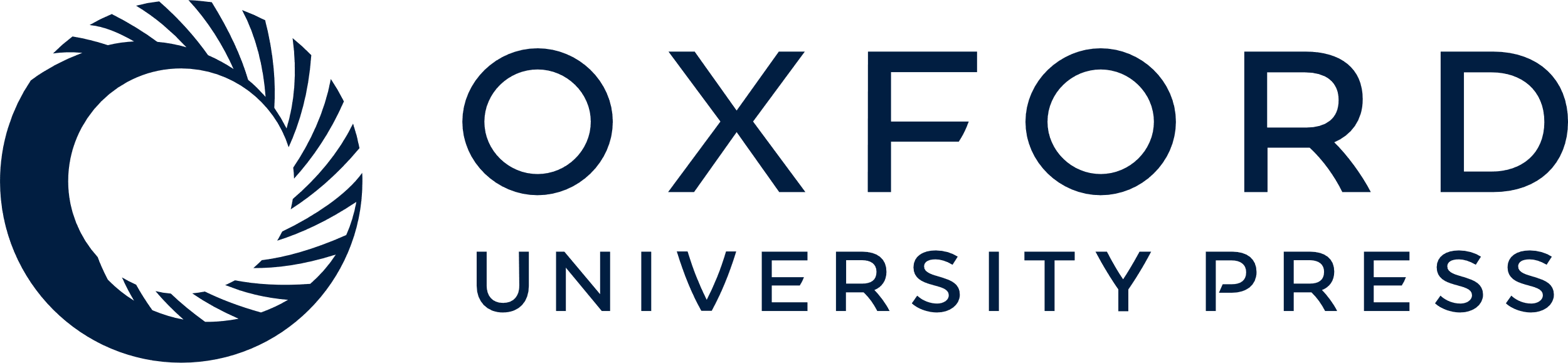 [Speaker Notes: Figure 5. ADK expression influences PPF at mossy fiber synapses. PPF measured at different interstimuli intervals. (Upper panel) Typical traces recorded at 20 ms of interstimulus in the different genotypes, as indicated. Vertical bars: 0.5 mV, horizontal bar: 20 ms. (Lower panel) Histograms of PPF at interstimulus of 10, 20, 50, 70, and 100 ms. The ordinates refer to an average value of PPF measured as a ratio between the second and the first fEPSP slope responses in hippocampal slices from WT (n = 7), Fb-Adk-def (n = 7), and Adk-tg (n = 5) mice, as indicated.


Unless provided in the caption above, the following copyright applies to the content of this slide: © The Author 2012. Published by Oxford University Press. All rights reserved. For Permissions, please e-mail: journals.permissions@oup.com]